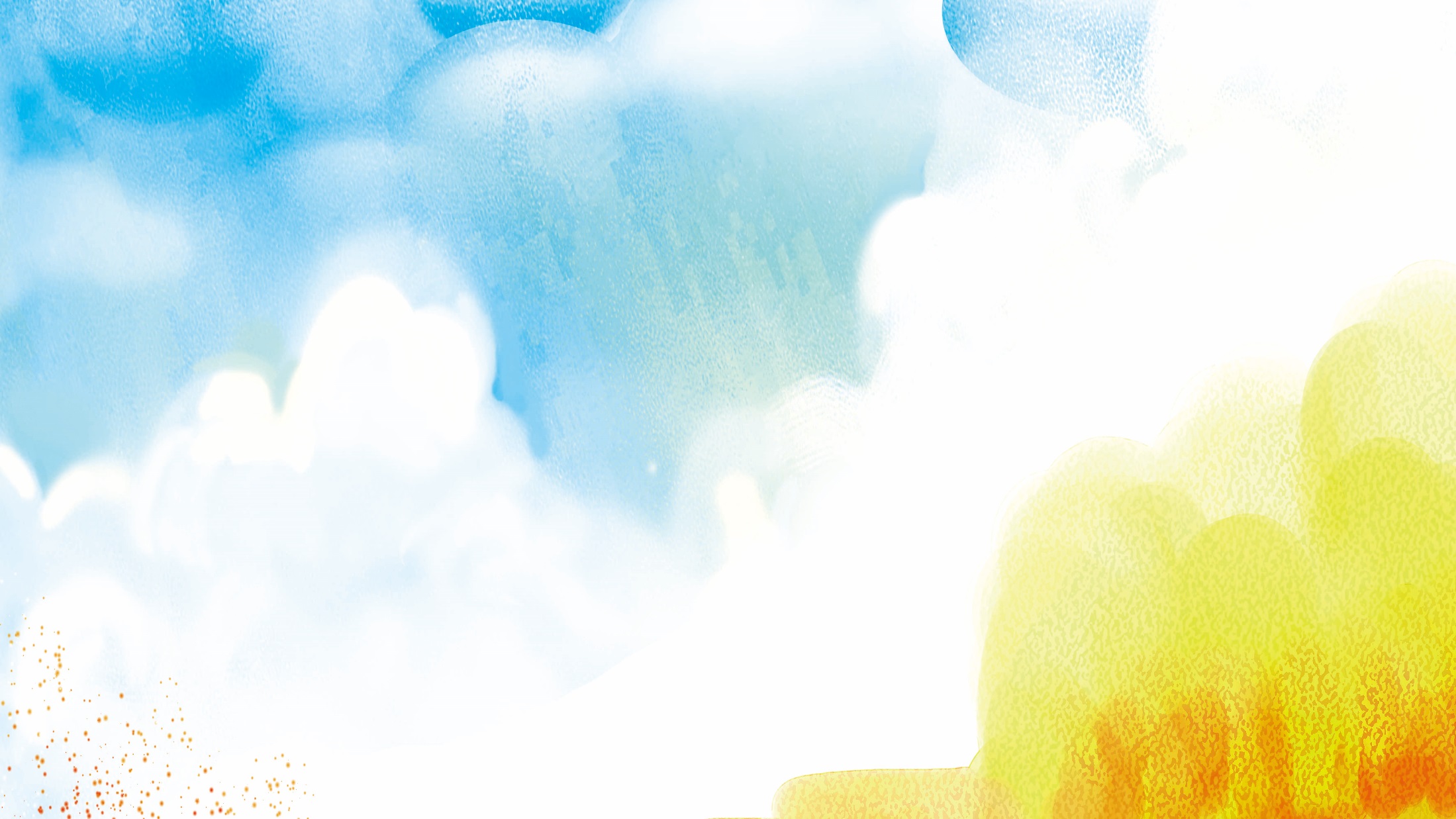 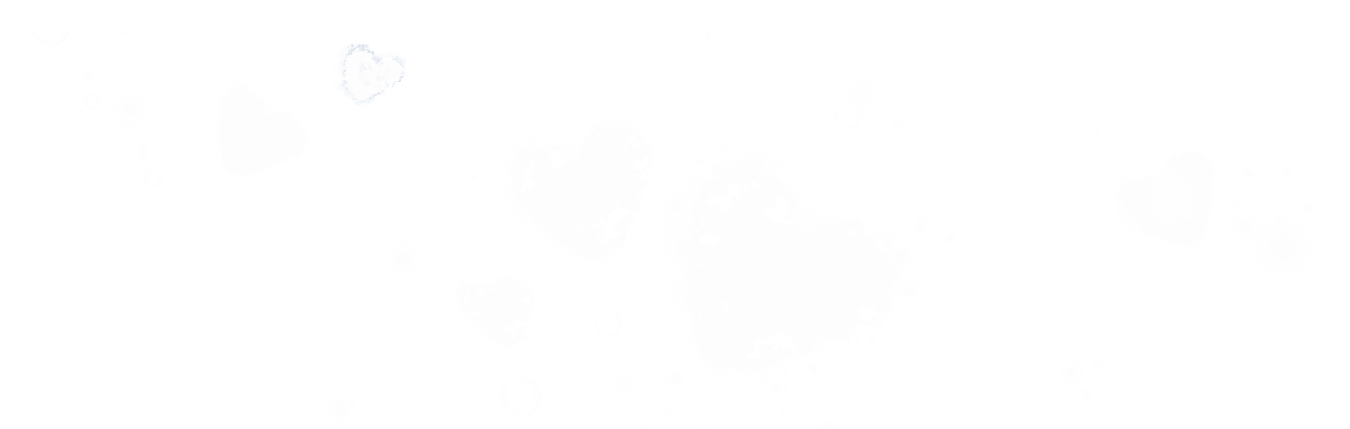 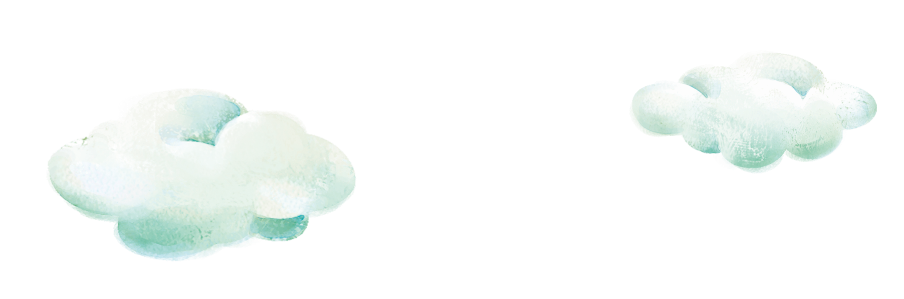 CHÀO MỪNG CÁC EM ĐẾN VỚI TIẾT HỌC VẦN
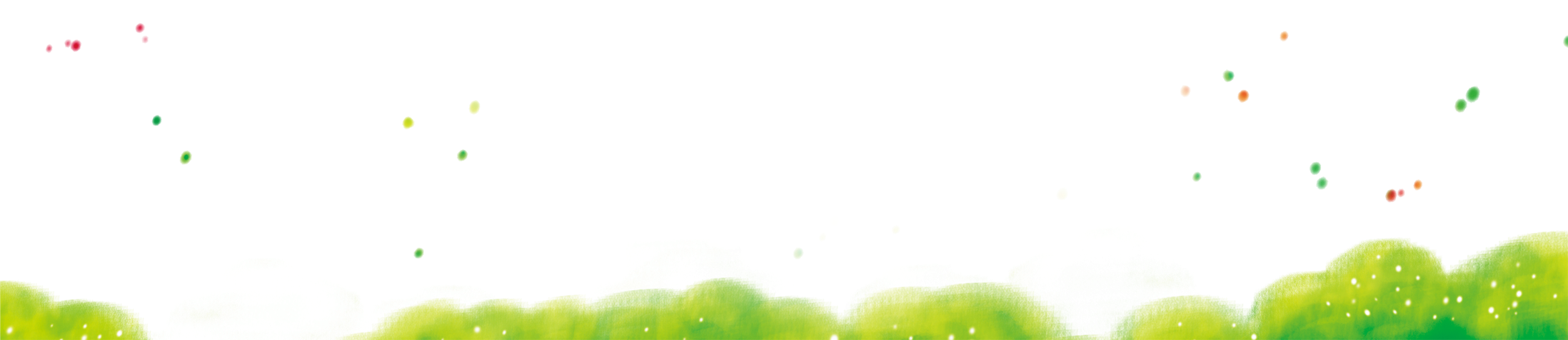 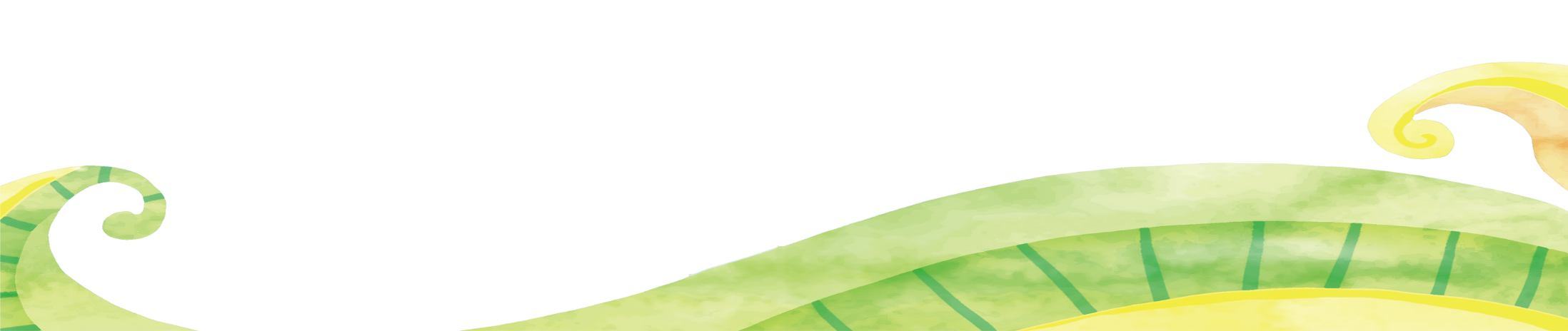 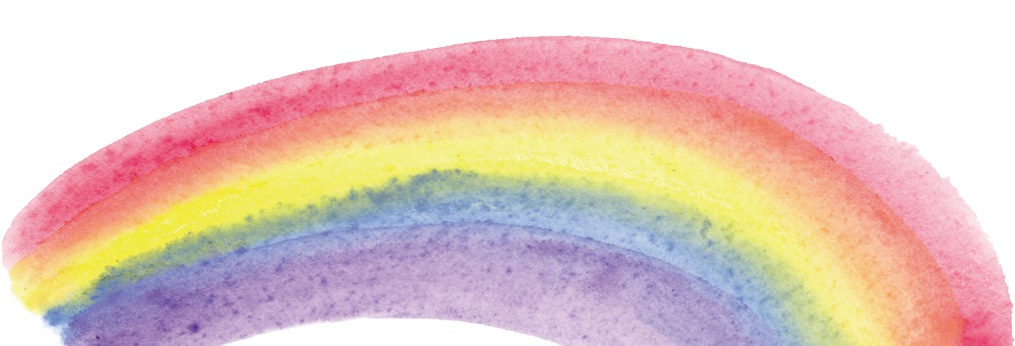 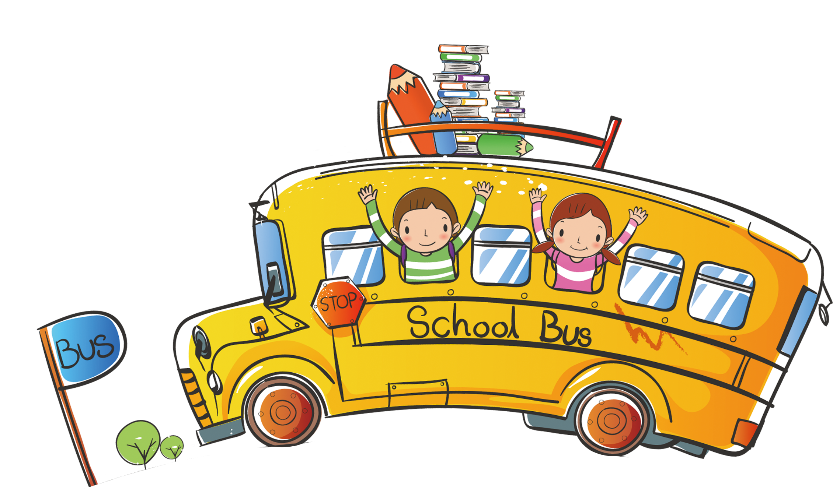 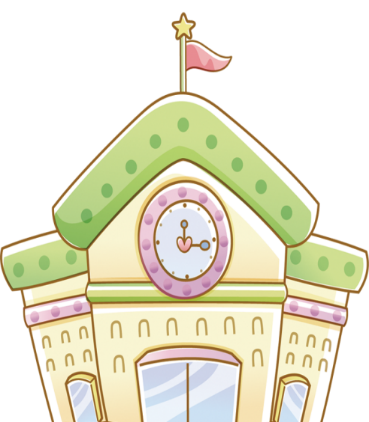 Bµi 1: a - c
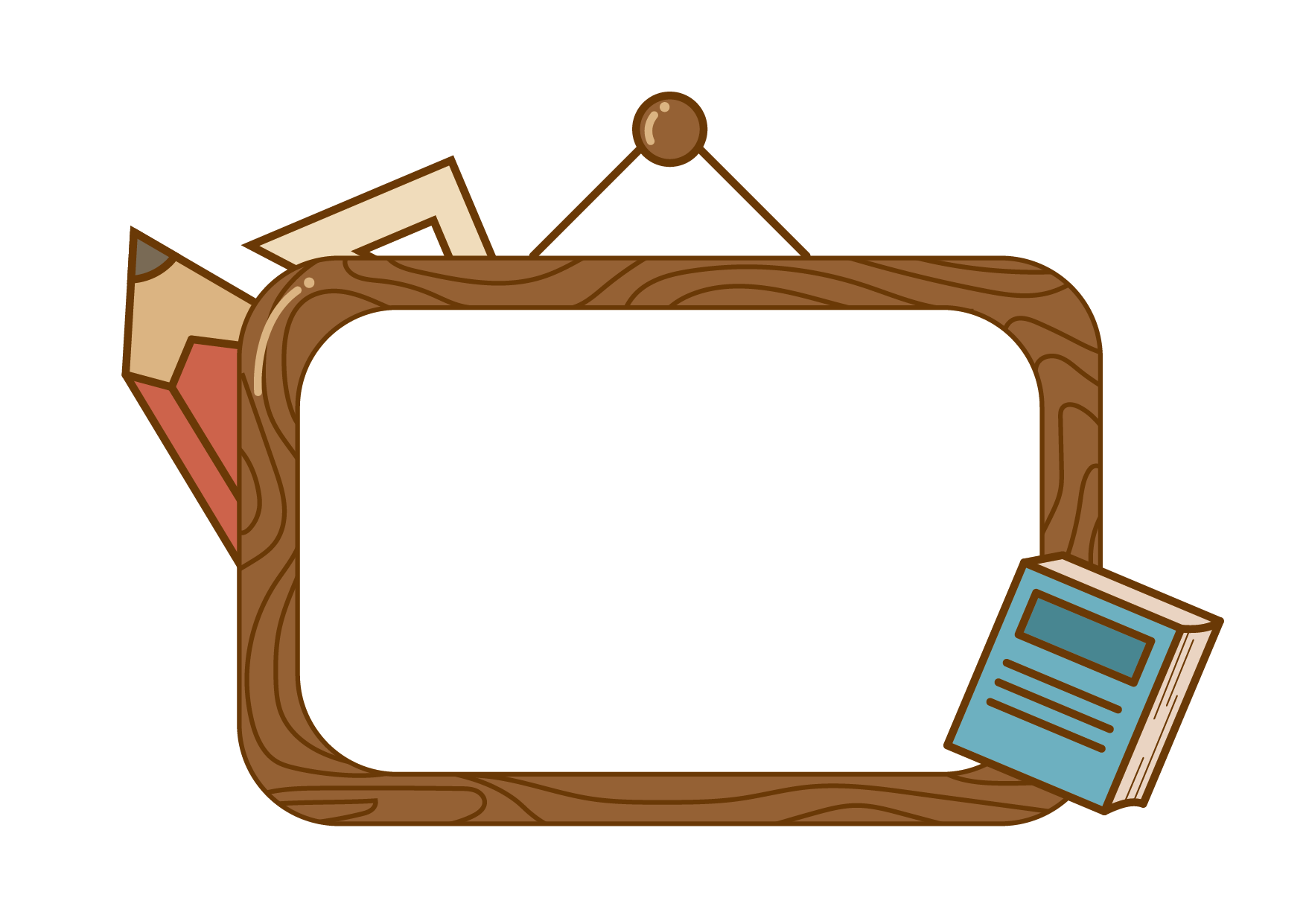 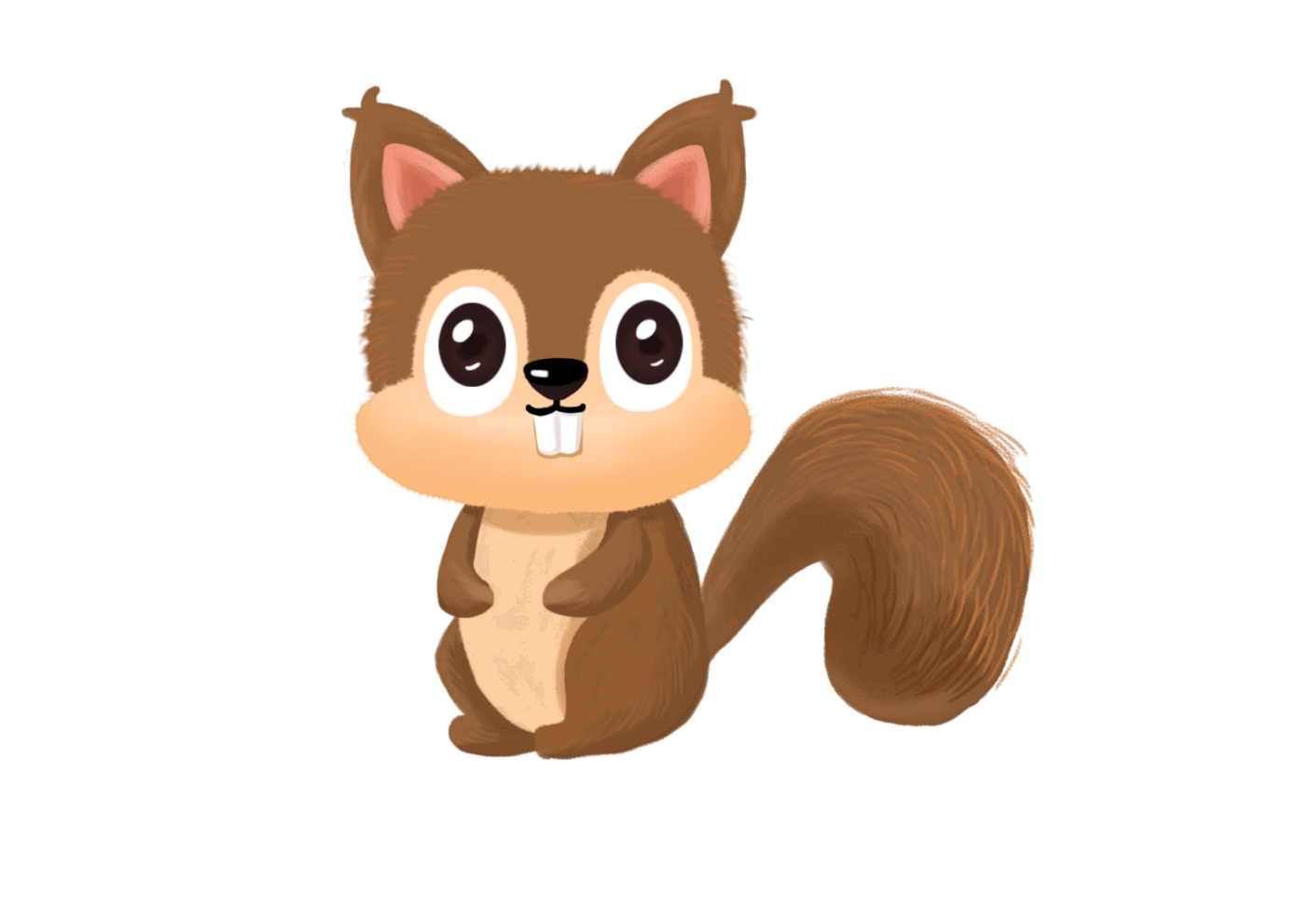 Làm quen
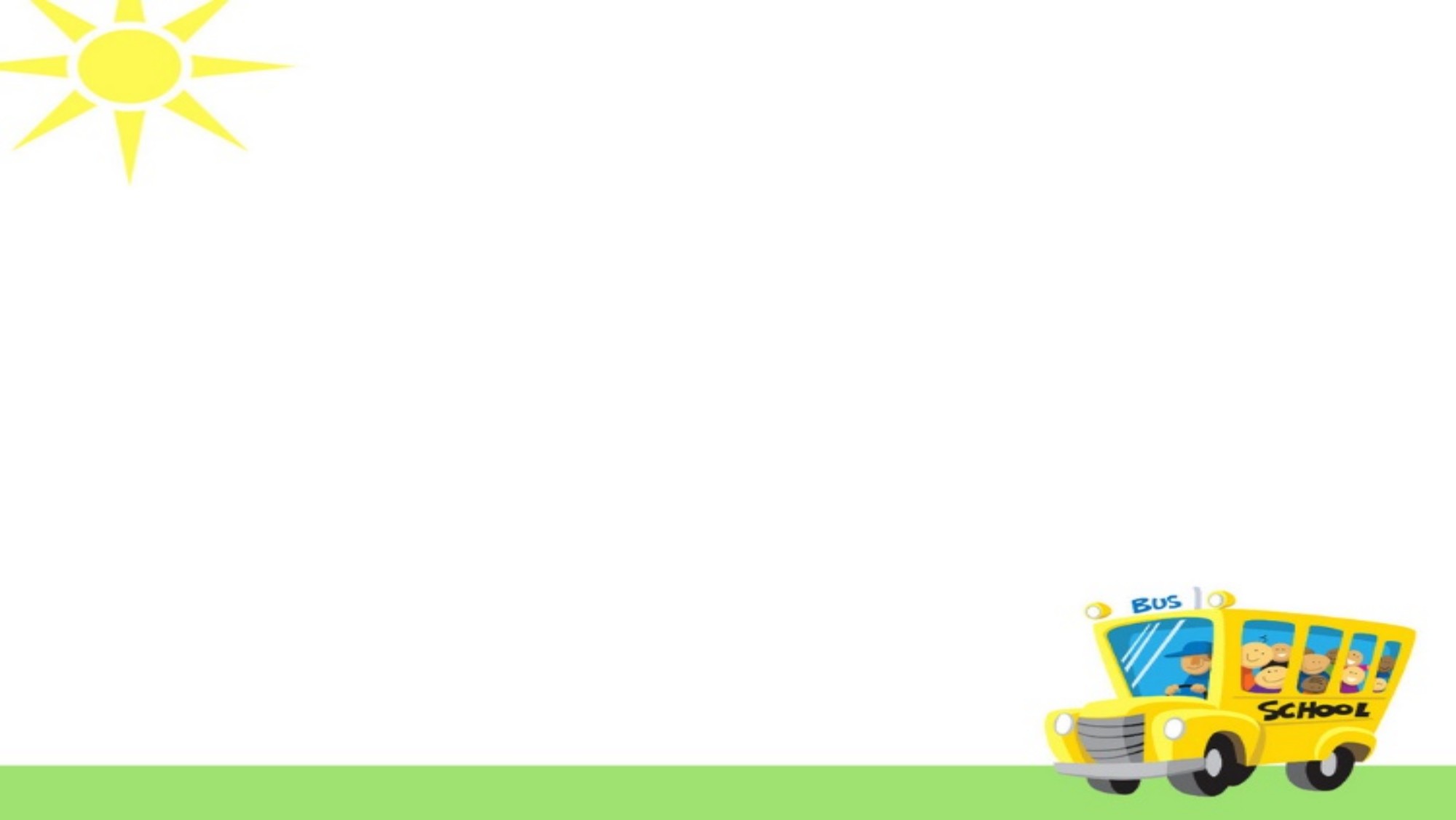 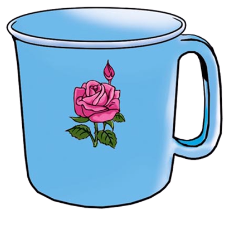 ca
C
a
c
a
cờ – a – ca
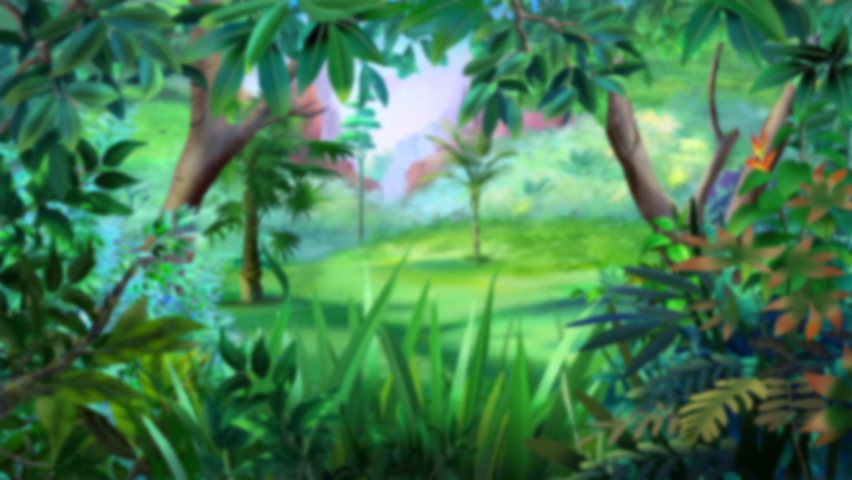 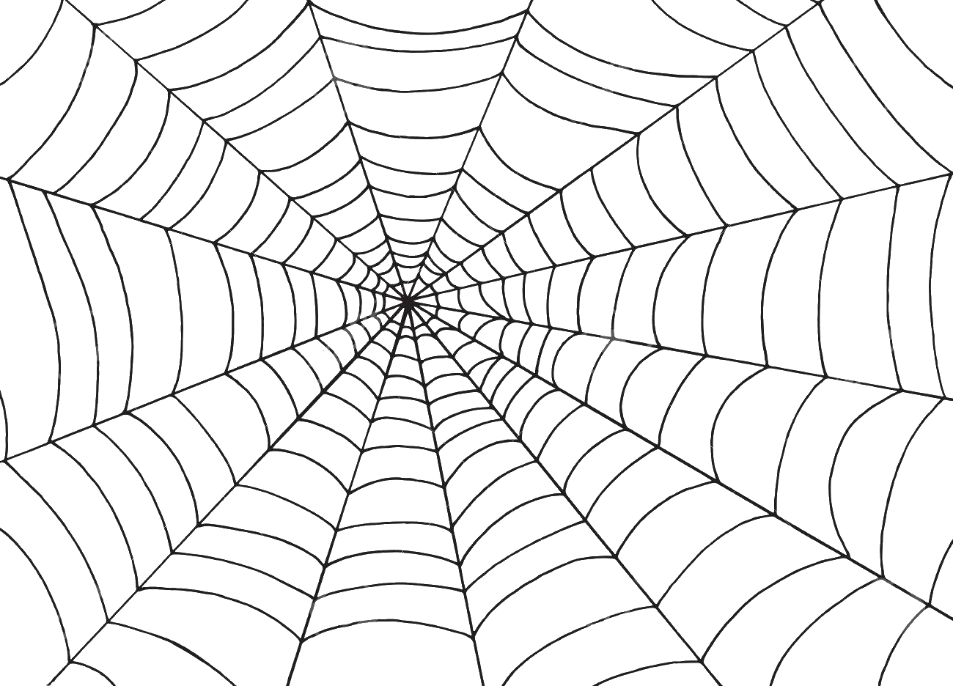 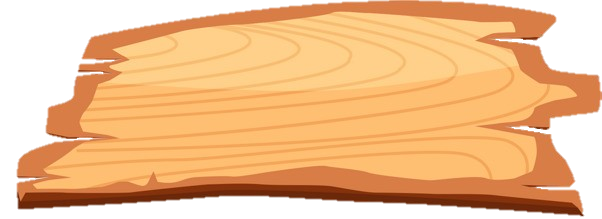 THOÁT KHỎILƯỚI NHỆN
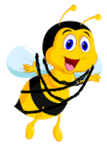 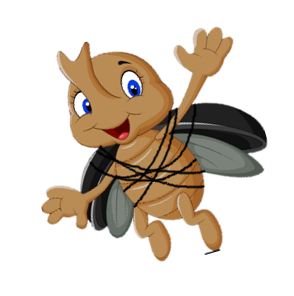 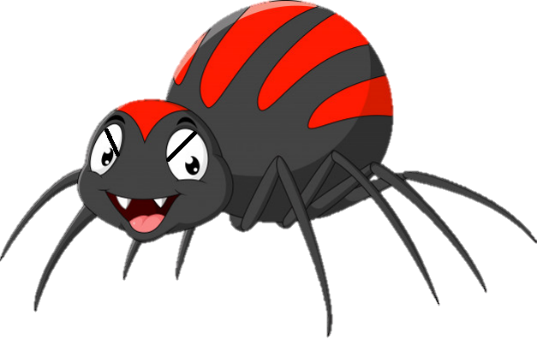 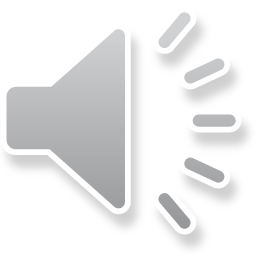 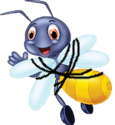 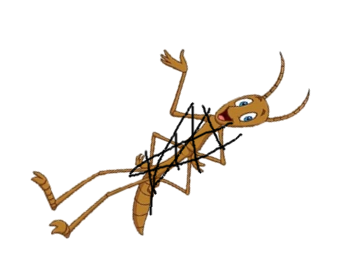 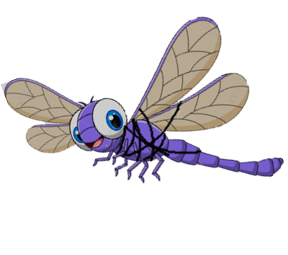 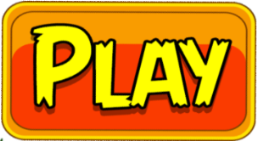 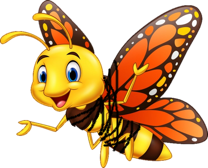 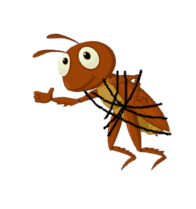 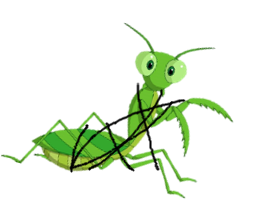 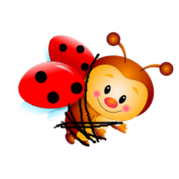 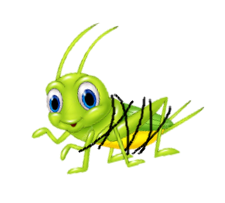 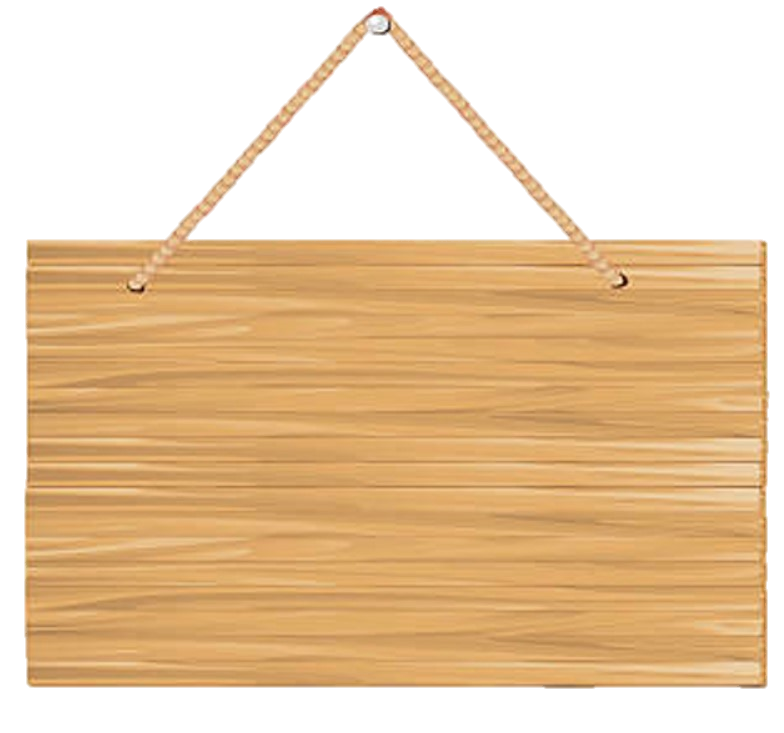 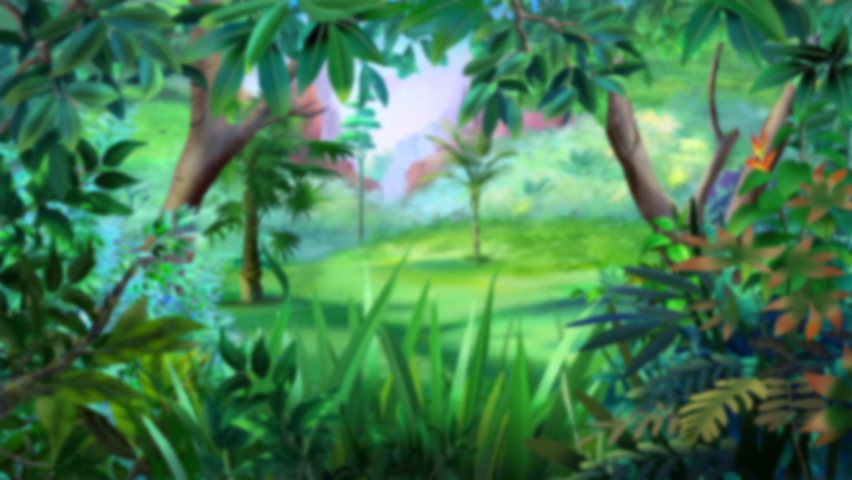 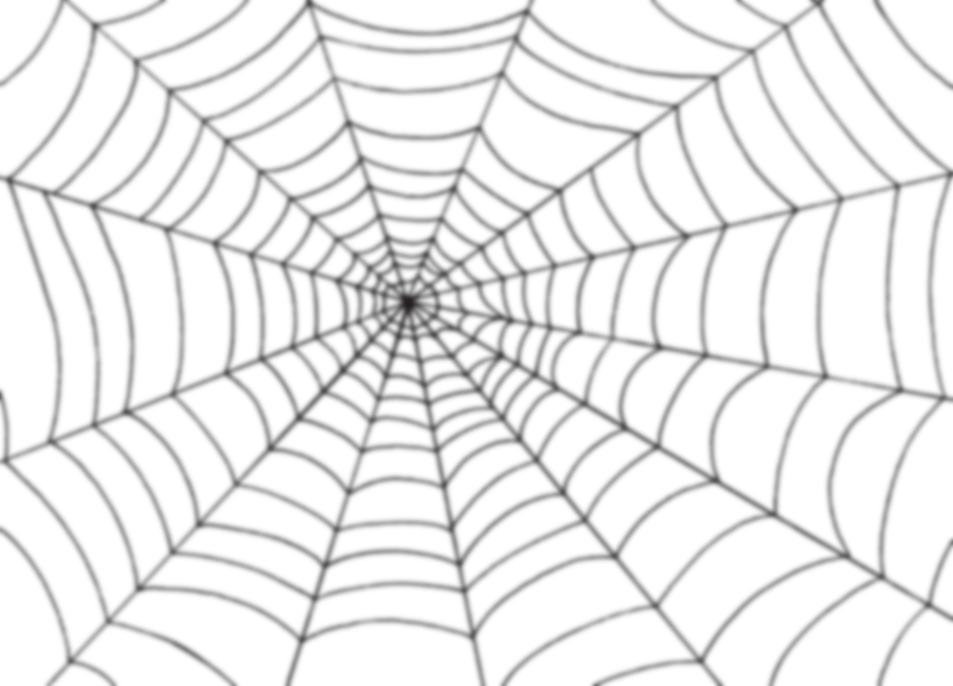 Các bạn côn trùng không may 
bị vướng vào lưới nhện

Các em hãy giúp các bạn ấy 
thoát khỏi lưới nhện bằng cách 
trả lời thật nhanh và đúng các câu hỏi.
Các bạn côn trùng sẽ rất cảm ơn em đấy!
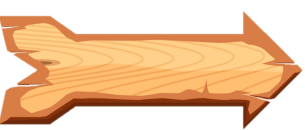 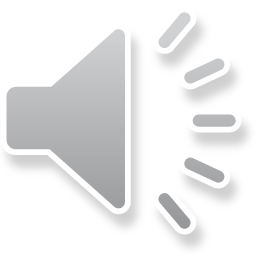 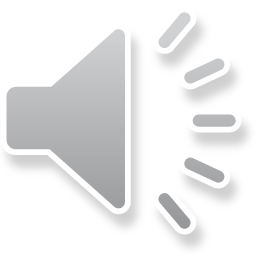 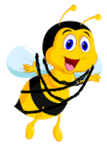 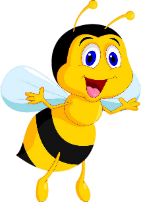 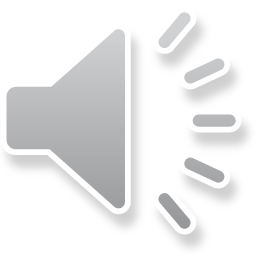 Ong Vàng
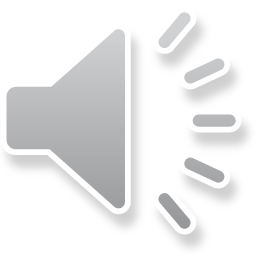 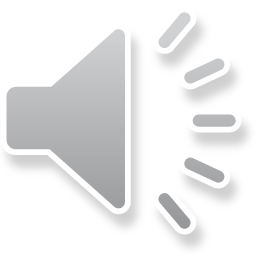 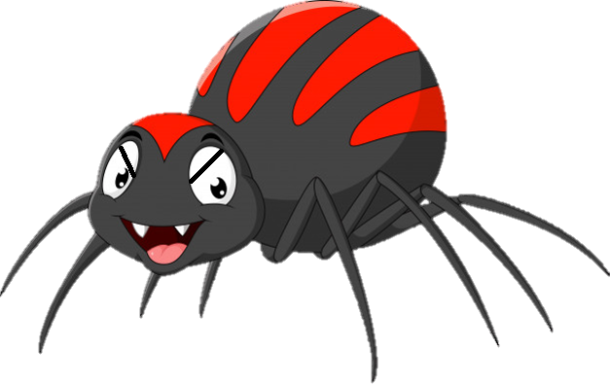 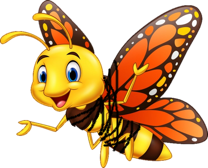 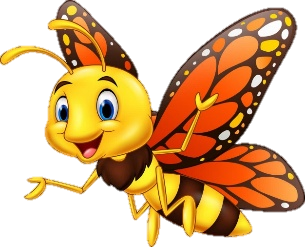 |
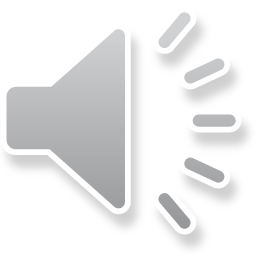 Bướm
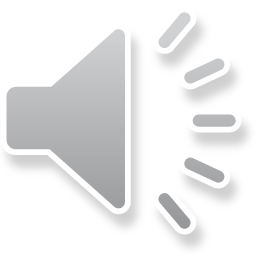 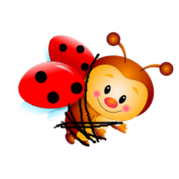 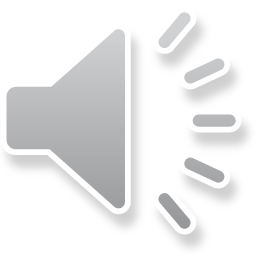 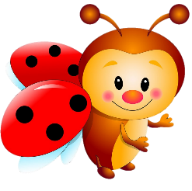 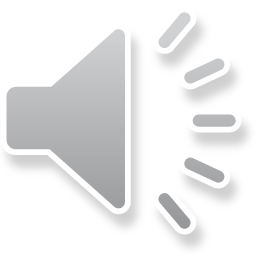 Cánh Cam
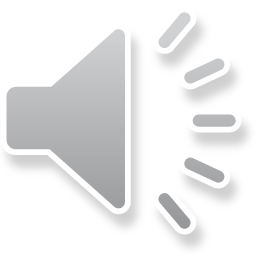 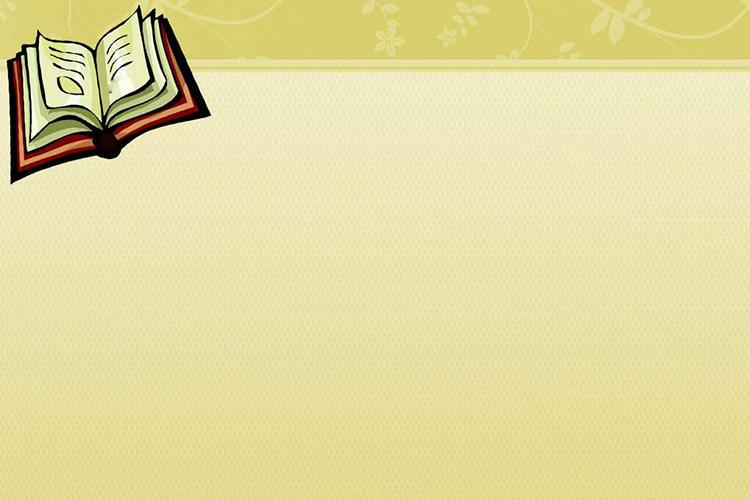 Nãi to tiÕng cã ©m a. Nãi thÇm tiÕng kh«ng cã ©m a.
c¸
gµ
cµ
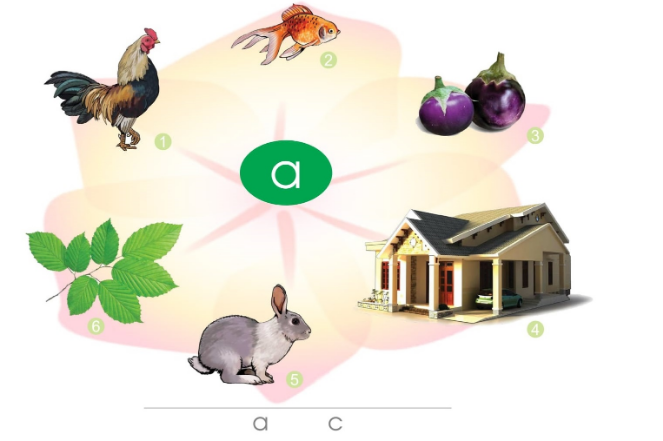 nhµ
l¸
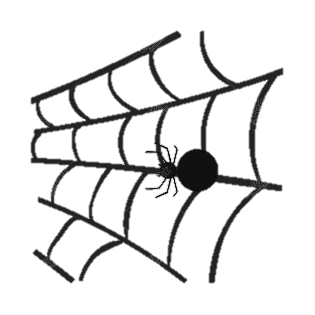 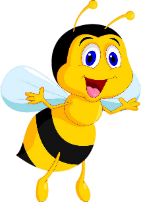 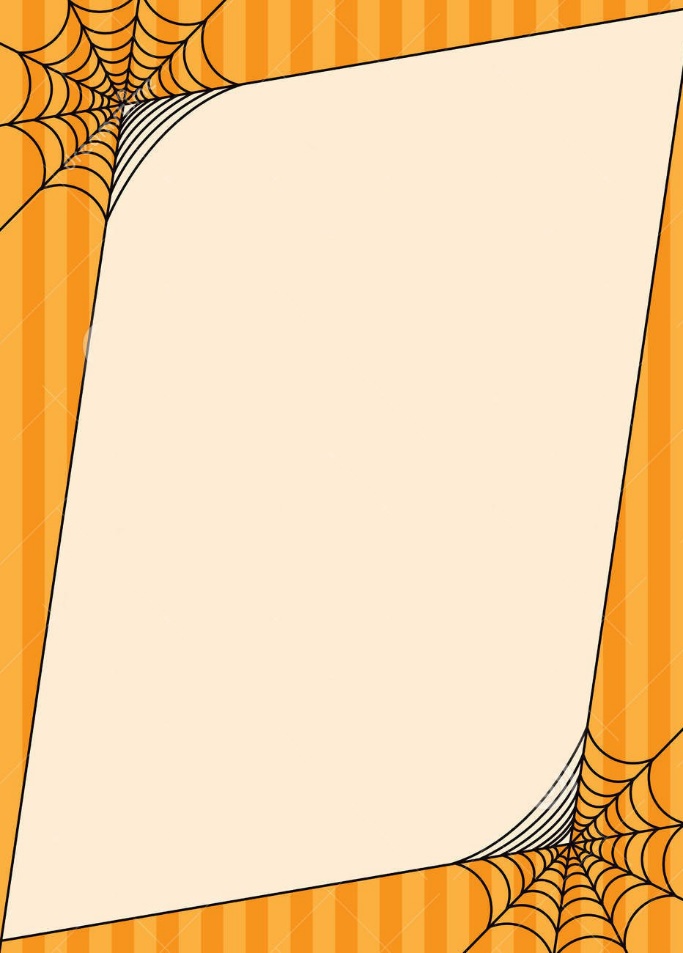 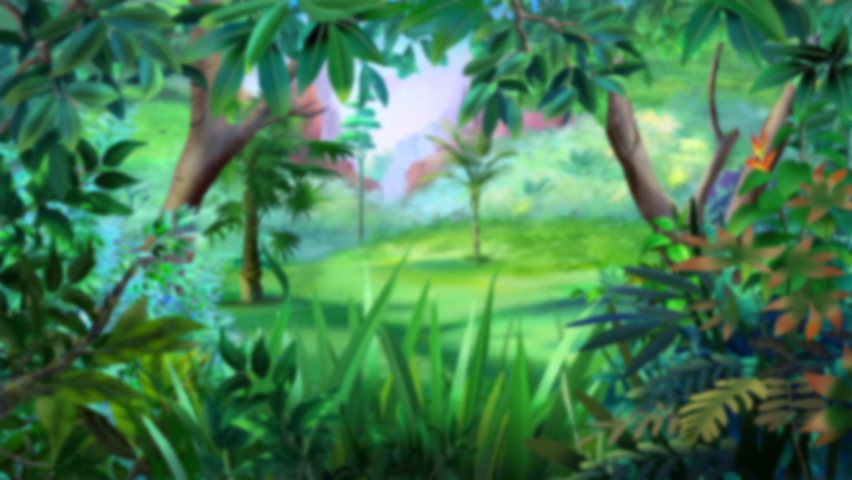 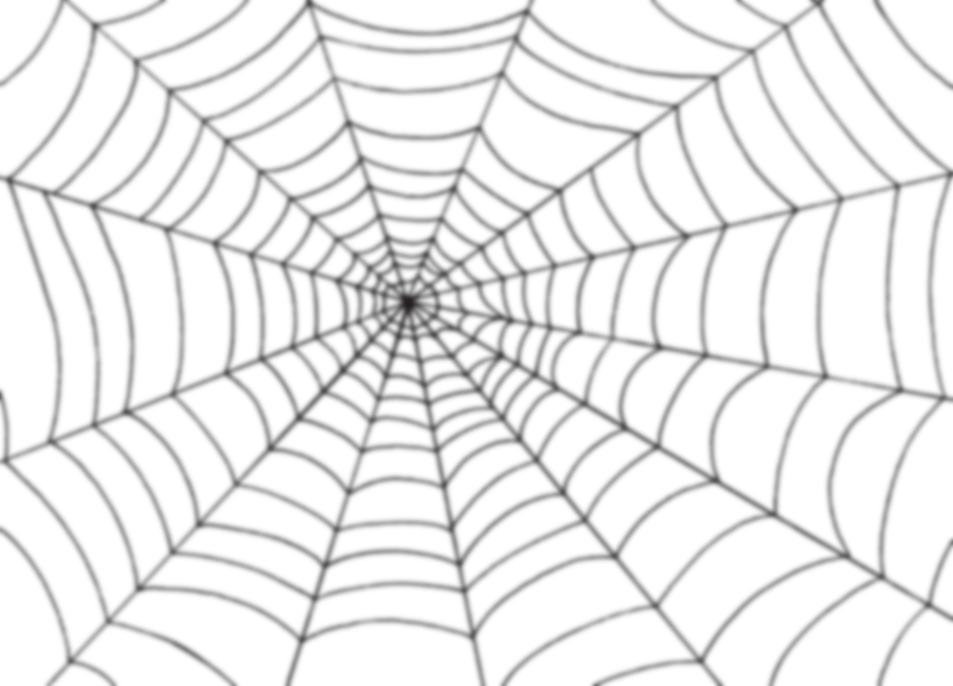 T×m tiÕng cã ©m c
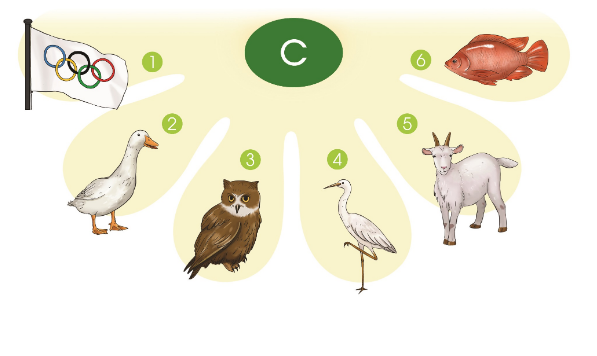 cê
c¸
có
cß
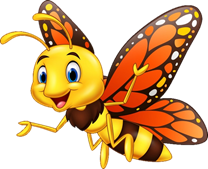 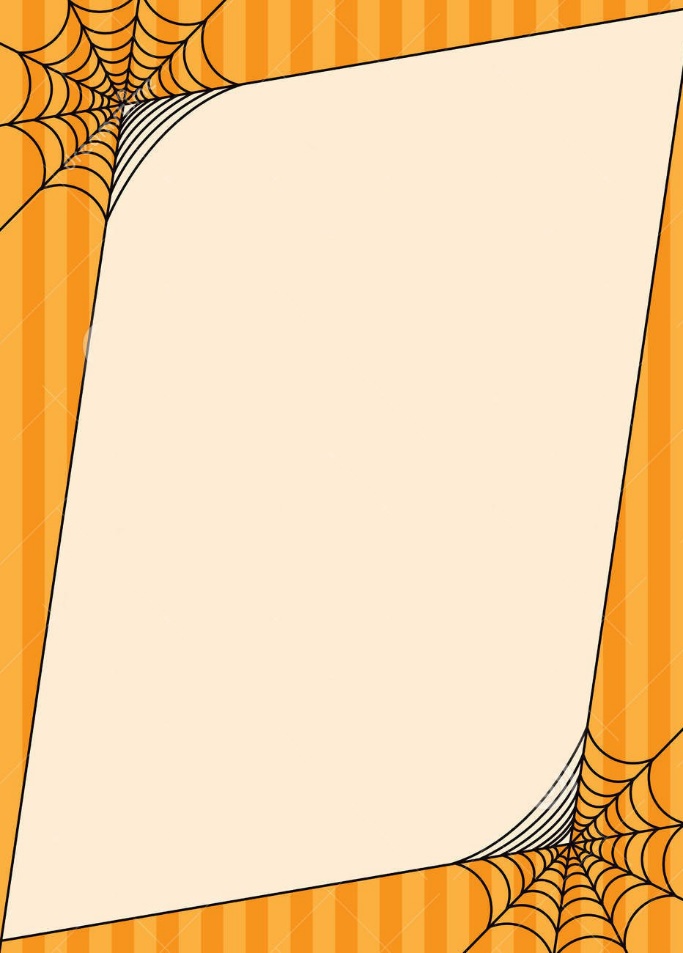 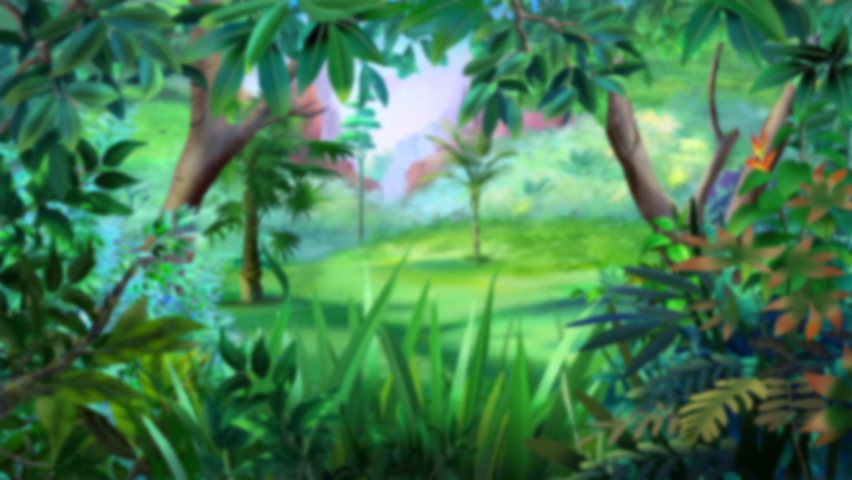 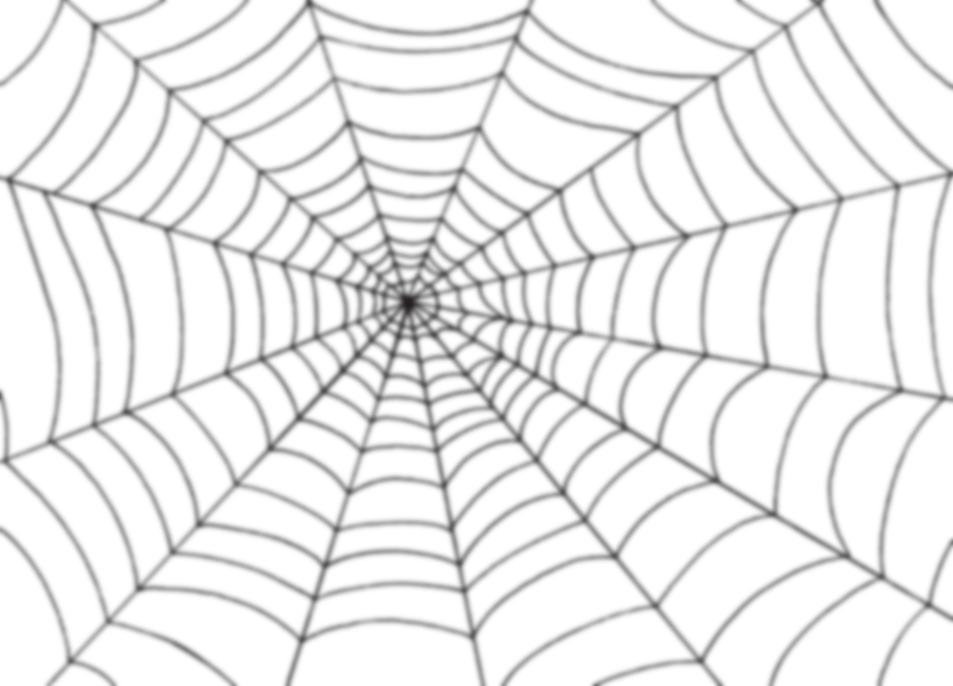 T×m ch÷ a, ch÷ c
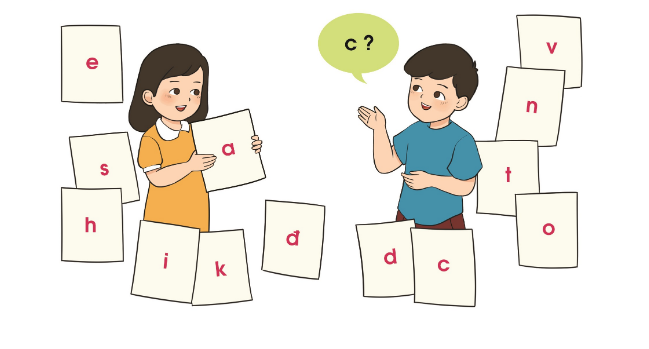 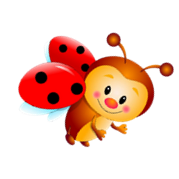 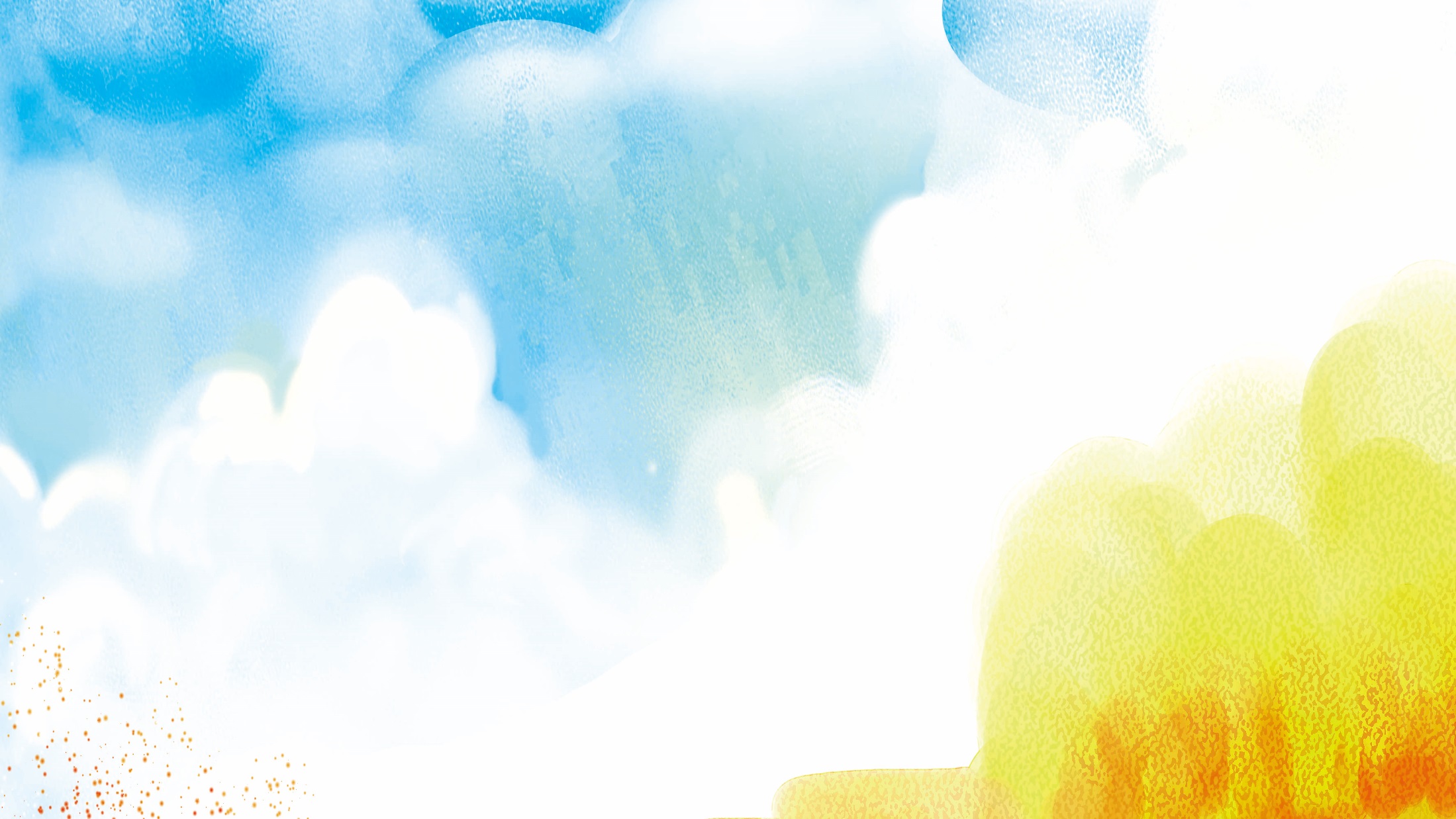 Thư giãn
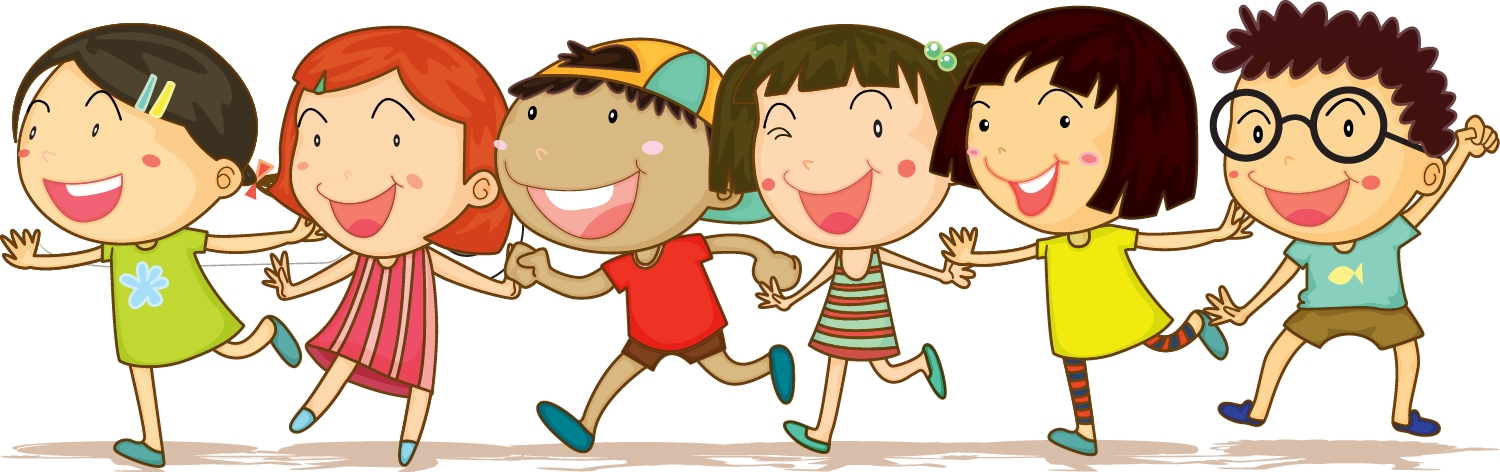 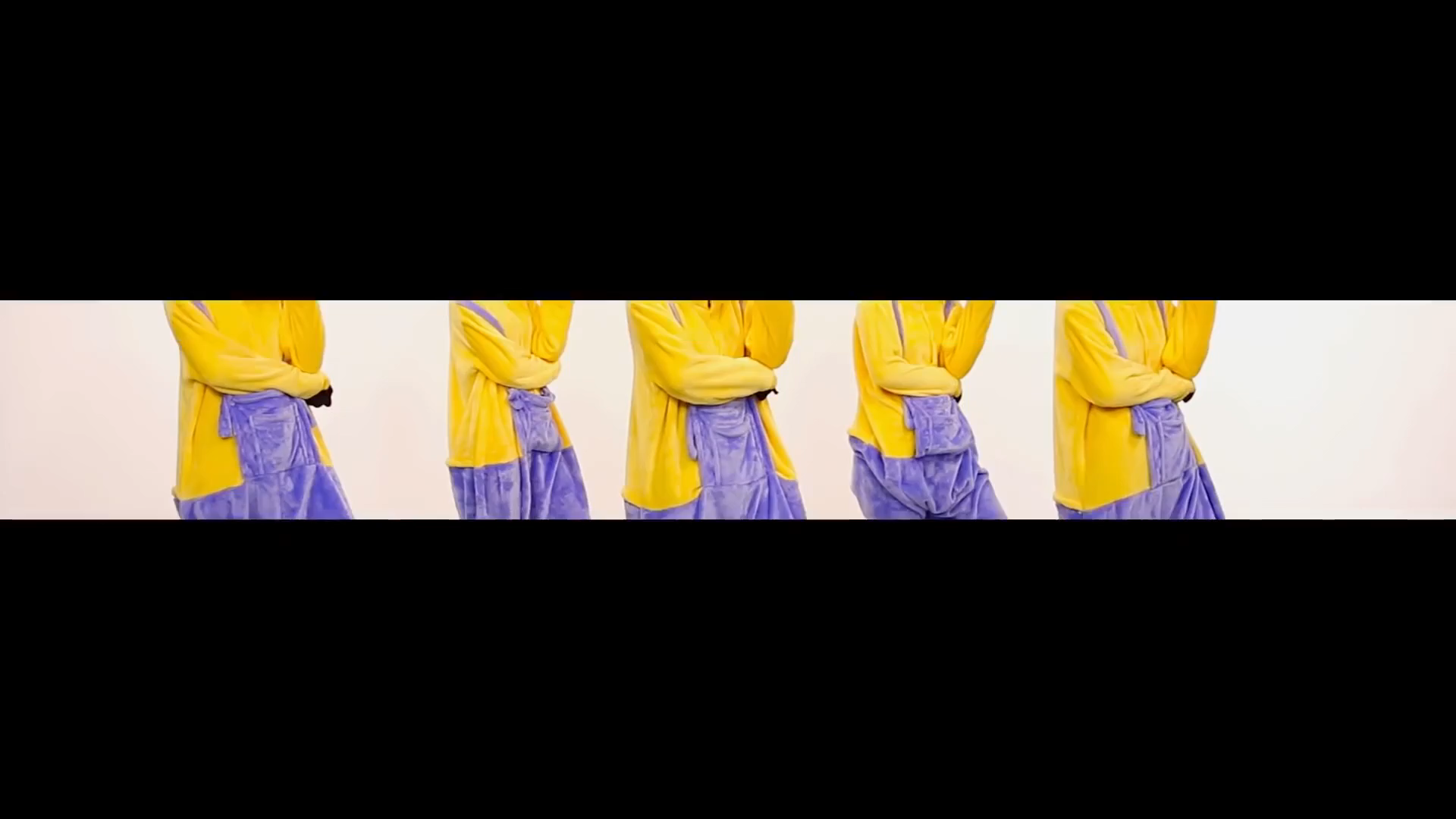 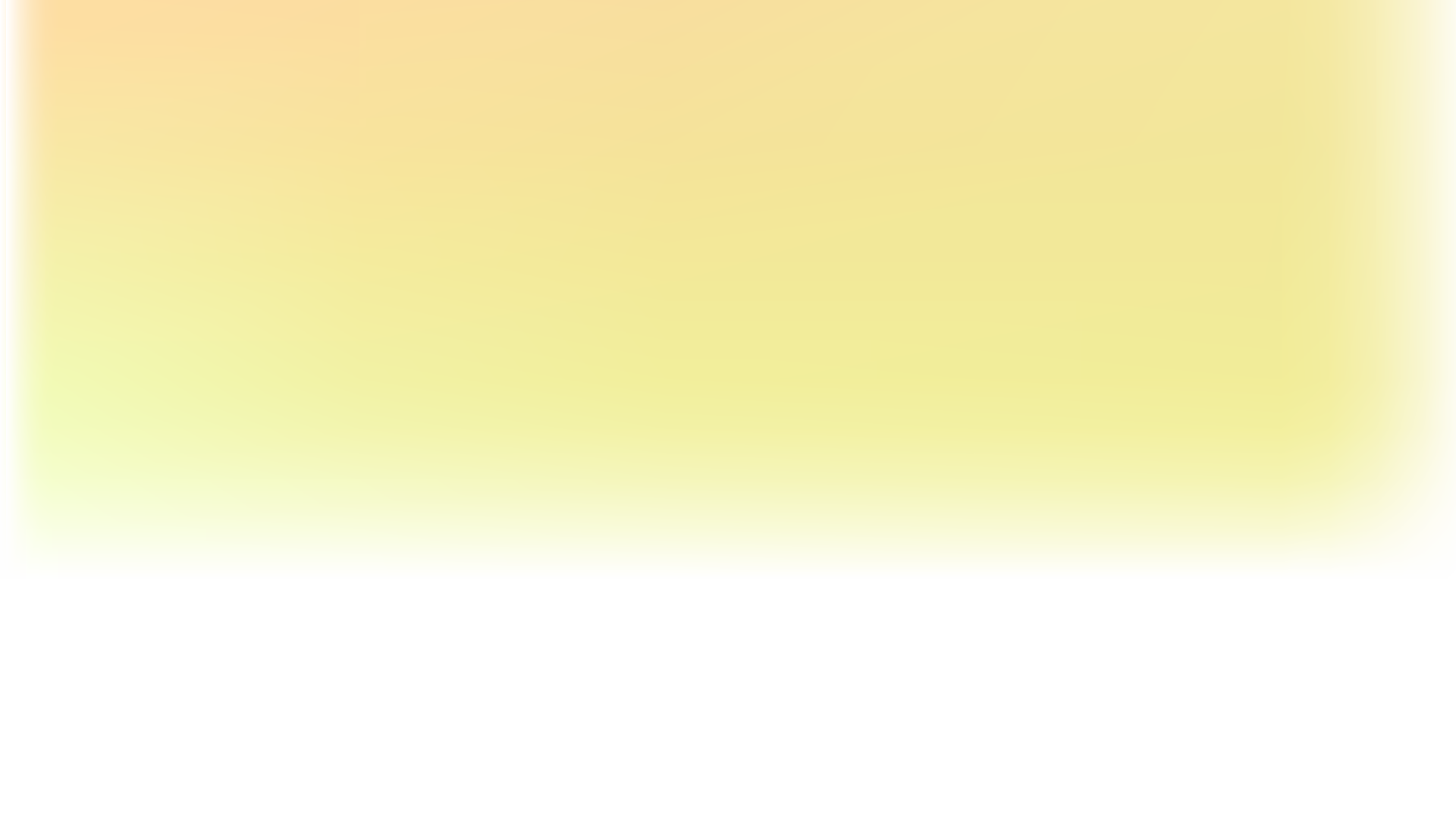 Tập viết
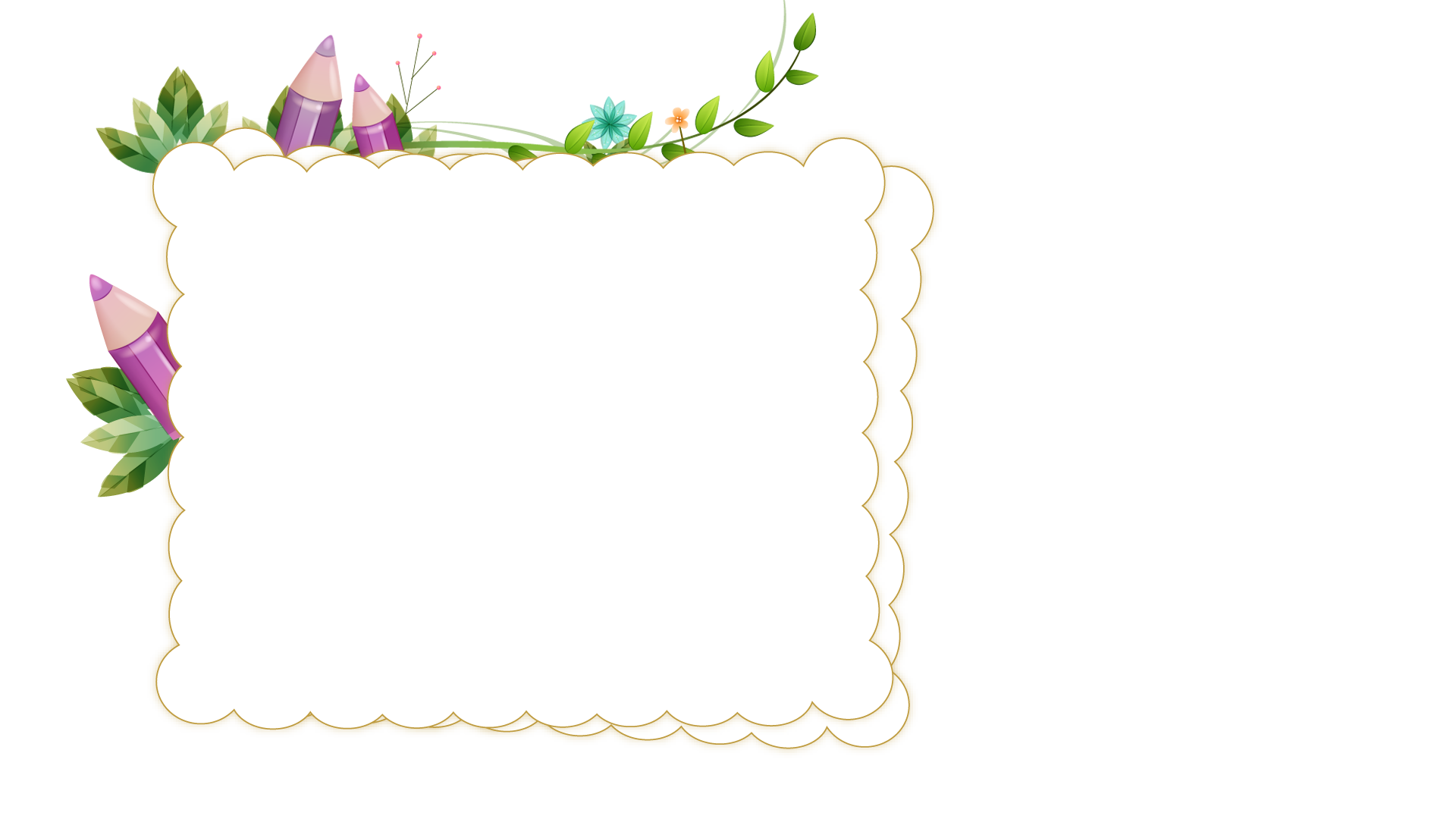 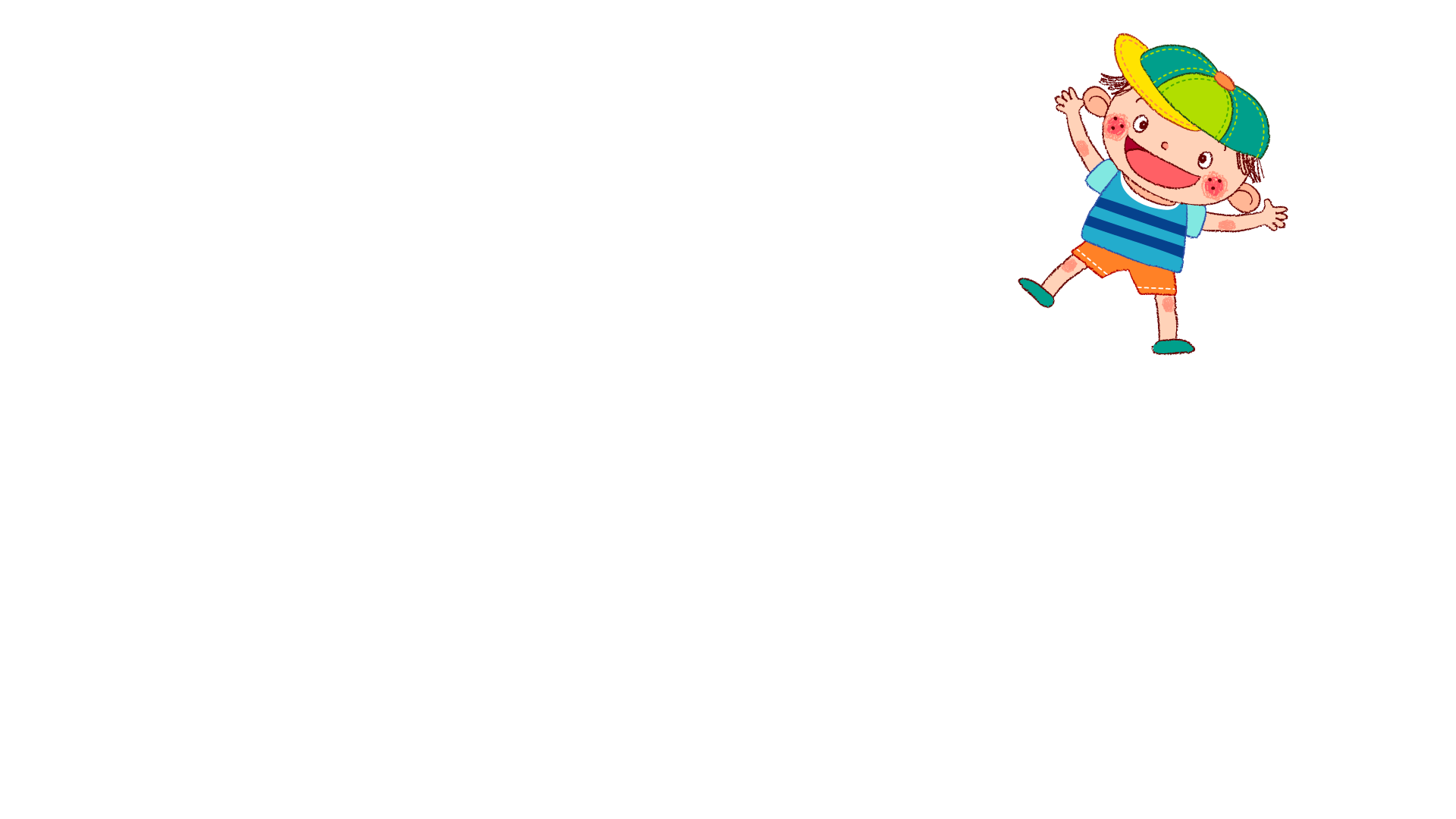 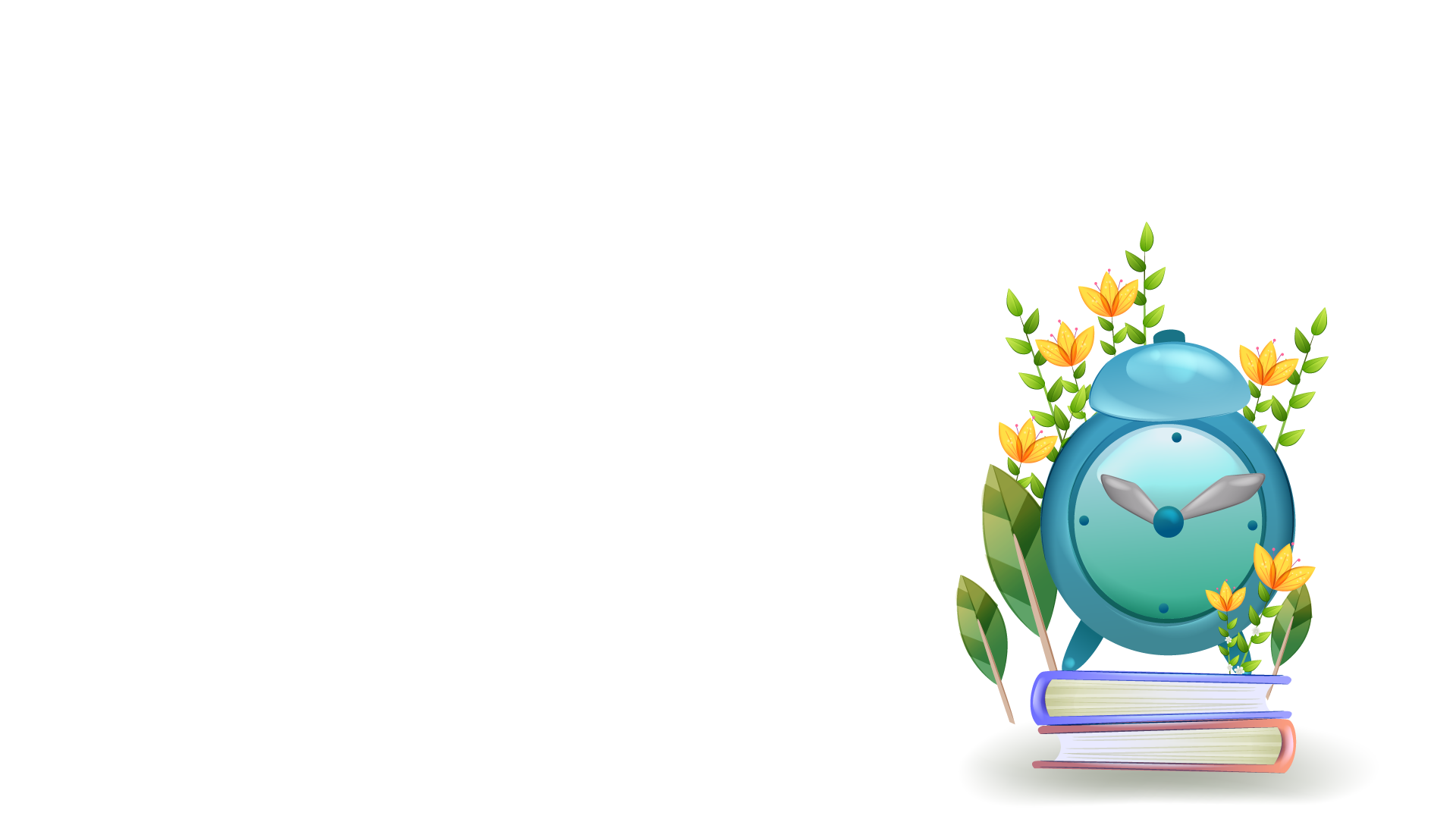 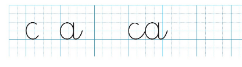 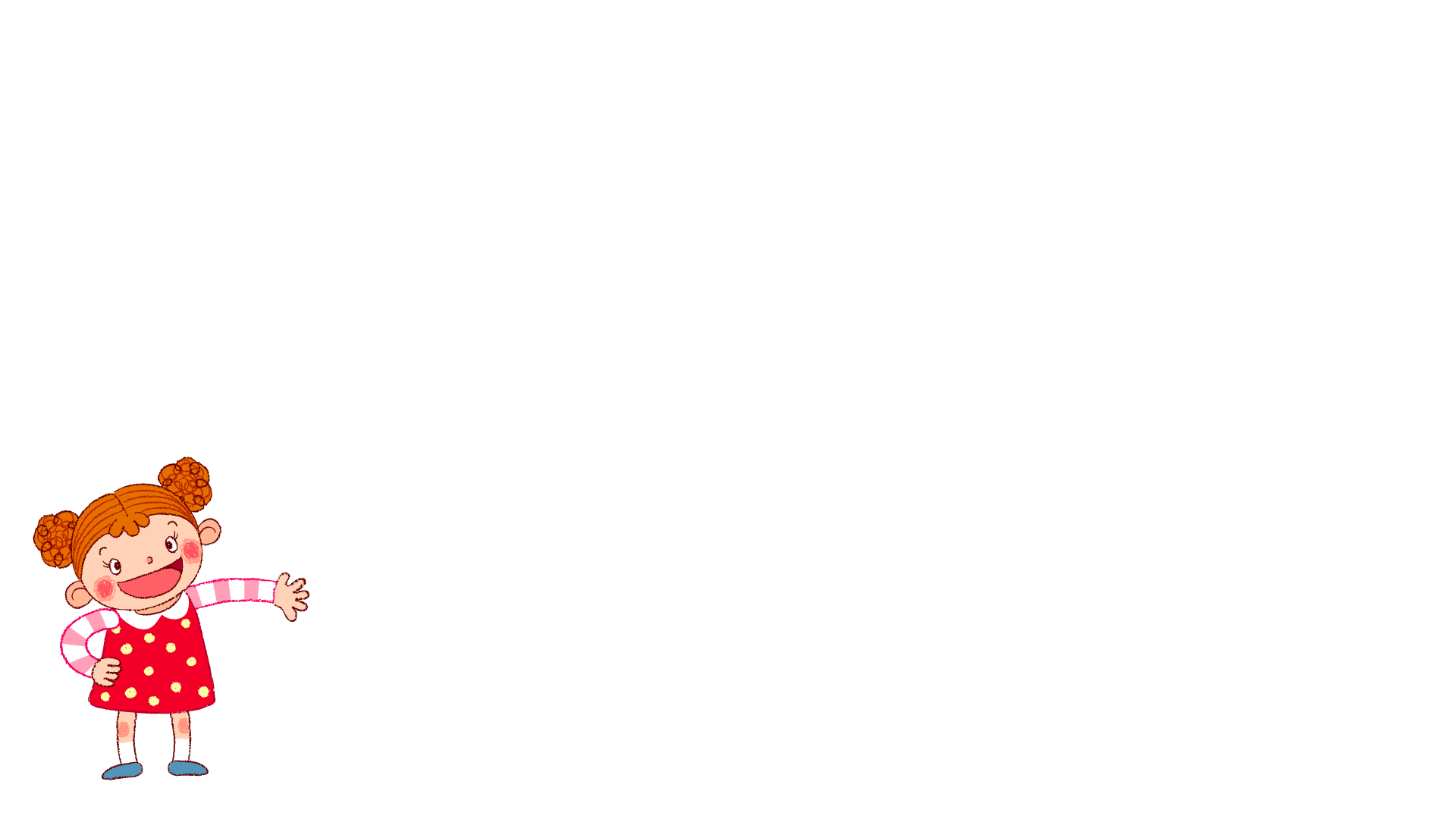 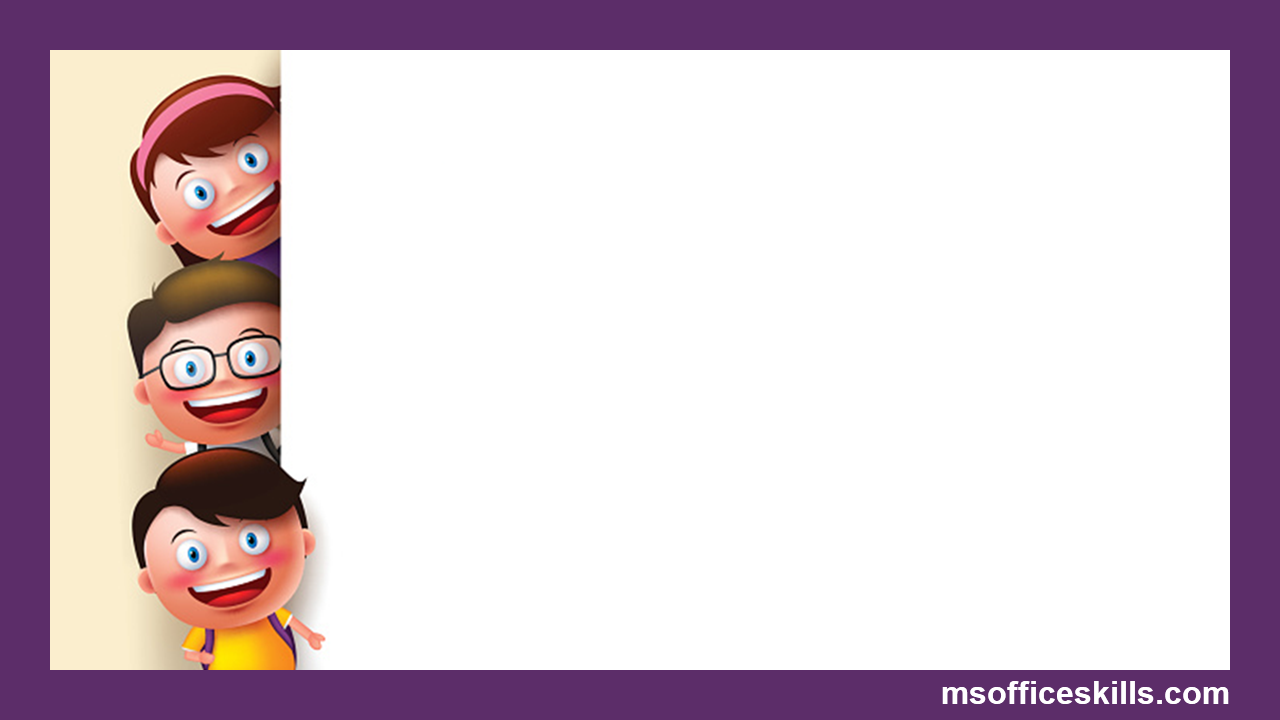 Tập viết
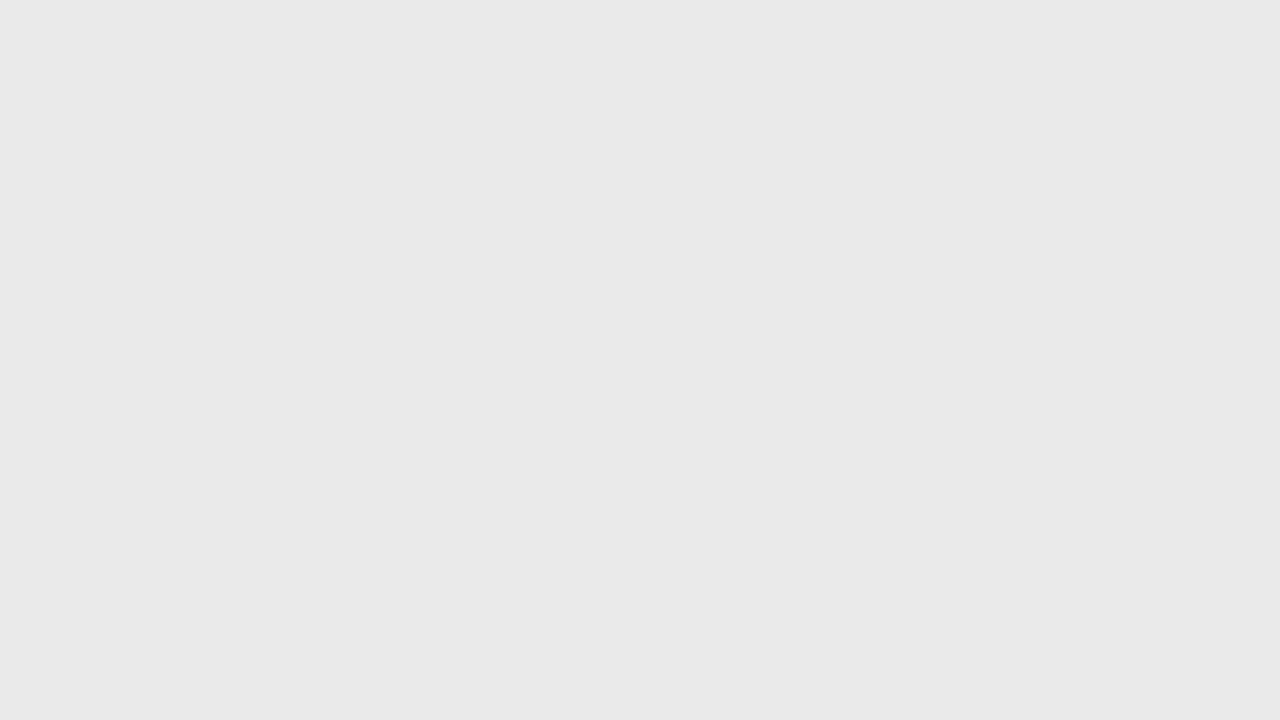